Anastas Misev
Sotware Quality and Standards
Agenda
Software quality
Achieve and maintain software quality
Standards
Resources
Example institutions
Conclusion and further work
Acknowledgments
Following slides about the software quality and standards are based on a presentation for a course by James A. Bednar and David Robertson, University of Edinburgh, UK.
The full presentation contains much more useful material
Can be found at
http://www.inf.ed.ac.uk/teaching/courses/seoc2/2004_2005/slides/quality.pdf 
The course itself is based on the book by Humphrey, W. S. (2002). A Discipline for Software Engineering
What is Software Quality?
High quality software meets the needs of users while being reliable, well supported, maintainable, portable, and easily integrated with other tools.
Is higher quality better? Is it more expensive? Not always, on both counts.
We will look at how to achieve quality, the tradeoffs involved, modeling quality improvement, and standards designed to ensure quality.
Cost/Benefit Tradeoff
Making changes to improve software quality requires time and money to:
Spot the problem
Isolate its source
Connect it to the real cause
Fix the requirements, design, and code
Test the fix for this problem
Test the fix has not caused new problems
Change the documentation
For a given change to make sense, the improvement needs to pay for all these tasks, plus the revenue lost during the delay in the product release.
Feature/Bug Tradeoff
Meeting the needs of users (not to mention marketing) requires adding features.
However, given a fixed amount of development time and money, adding features adds bugs and reduces time for testing.
Do the features increase user productivity more than the bugs decrease it?
Difficult to answer this question, because data on users is sparse, and other factors like reputation usually take precedence.
Quality for free?
But is increasing quality always more expensive, in terms of total cost of production and maintenance? No.
In fact, if you focus on quality from the start, then:
You tend to produce components with fewer defects, so
You spend less time debugging, so
You have more time in your schedule for improving other aspects of quality, like usability
Skimp Now, Pay Later
If you don’t focus on product quality then:
You tend to produce components with more (hidden) defects, so
You have to spend more time fixing these (late), so
You have little time for anything else, so
You produce poor quality software even though you put huge amounts of effort into defect checking.
Thus quality is something that has to be considered throughout the product lifecycle; it cannot be added in later.
Better Quality Through Testing?
Humphrey (2002) estimates that experienced software engineers normally inject 100 or more defects per KLOC.
Perhaps half of these are detected automatically (e.g. by the compiler).
So a 50 KLOC program probably contains around 2500 defects to find (semi-)manually.
Suppose we need about five hours to find each of these defects by testing.
That’s over 20000 hours for the whole program – bad news.
Better Quality ThroughInspection?
Code inspection may be able to find up to (say) 70% of these defects in 0.5 hours per defect.
So the first 1750 defects could take 875 hours; then we only have 750 to find in testing at (say) 8 hours each.
That’s less than 7000 hours in total - better news.
Better Quality via Standards?
Most products have safety standards, and many have usability standards, but computer software rarely has such standards.
Can quality be improved by enforcing standards? Unclear:
It is very difficult to enforce standards on actual program behavior
Standardizing the process can help make sure that no steps are skipped, but
Standardizing to an inappropriate process can reduce productivity, and thus leave less time for quality
Software Engineering Standards
According to the IEEE Comp. Soc. Software Engineering Standards Committee a standard can be:
An object or measure of comparison that defines or represents the magnitude of a unit
A characterization that establishes allowable tolerances or constraints for categories of items,
A degree or level of required excellence or attainment
Why Bother with Standards?
Prevents idiosyncrasy: e.g. Standards for primitives in programming languages)
Repeatability: e.g. Repeating complex inspection processes
Consensus wisdom: e.g. Software metrics
Cross-specialisation: e.g. Software safety standards
Customer protection: e.g. Quality assurance standards
Professional discipline: e.g. V & V standards
Legal Implications
Comparatively few software products are forced by law to comply with specific standards, and most have comprehensive non-warranty disclaimers. However:
For particularly sensitive applications (e.g. safety critical) your software will have to meet certain standards before purchase
US courts have used voluntary standards to establish a supplier’s “duty of care”
Adherence to standards is a strong defense against negligence claims (admissible in court in most US states)
There are instances of faults in products being traced back to faults in standards, so
Standards writers must themselves be vigilant against malpractice suits
Computer Science Standards
Surprisingly few CS standards exist, although one could argue this is because CS is pervasive in others. 
Terminology: IEEE Std 610.12:1990 Standard Glossary of Software Engineering Terminology
Techniques: ISO/IEC 8631:1989 Program Constructs and Conventions for their Representation
Quality Assurance Standards
Differing views of quality standards: taking a systems view (that good management systems yield high quality); and taking an analytical view (that good measurement frameworks yield high quality). Examples:
Quality management: ISO 90003-2004 Quality Management and Quality Assurance Standards - Part 3: Guidelines for the application of 9001 to the development, supply, installation and maintenance of computer software
Quality measurement: IEEE Std 1061-1992 Standard for Software Quality Metrics Methodology
Useful resources
Software Engineering Process Technology (SEPT)
Links to resources relating to most popular software quality standards
http://www.12207.com/quality.htm
The Software Quality Page
software quality, standards and process improvement
http://www.swquality.com/users/pustaver/index.shtml
Useful resources (2)
ISO IEC 90003 2004 SOFTWARE STANDARD 
TRANSLATED INTO PLAIN ENGLISH
http://www.praxiom.com/iso-90003.htm 
Software Quality Standards
http://zone.ni.com/reference/en-XX/help/371361D-01/lvdevconcepts/software_quality_standards/
Software Testing Online Resources at MTSU
http://frank.mtsu.edu/~storm/
Examples
Software Assurance Technology Center (SATC) 
The SATC was founded with the intent to become a center of excellence in software assurance, dedicated to making measurable improvement in both the quality and reliability of software developed for NASA at GSFC.
http://satc.gsfc.nasa.gov/
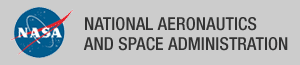 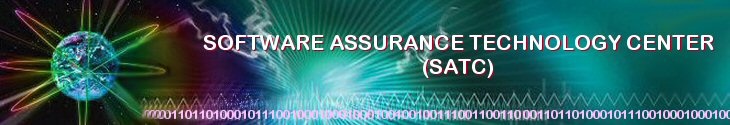 Examples
Software Quality Institute (SQI) 
The main purpose of the Institute is to provide a focus in Queensland for expertise in software quality and to serve as a catalyst for innovations in software quality techniques. 
http://www.sqi.gu.edu.au/indexFrameset.html
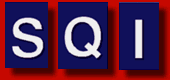 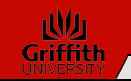 Examples
European Software Institute (ESI)
ESI's main activity is based on helping the software industry in their objectives of producing better software of a higher quality, on time, in the best way and at a lower cost.
http://www.esi.es/
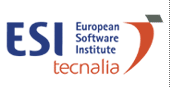 (Instead of a) Conclusion
How well is software quality maintained in our countries?
Are there any specialized institutions/companies working in the field?
Is it good to have such institute/department/lab at the University/Faculty?
Should we join forces to establish such?
Thank you for your attention